Well come 
To 
My
Online class
The Best teacher in the world
TEACHER
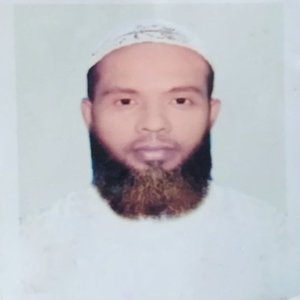 Muhammad Ahsan Habib
          Assistant Teacher
Mohsenuddin Nuria Fazil (Degree) Madrasah
Bauphal, Patuakhali
Mobile-01754755169
E-mail- ahsanhabib251281@gmail.com
SUBJECT MATTER
Class- Ten
Subject- English 2nd paper
(Question Style and Marks Distribution)
Subject: English 2nd paper Subject code-137Time: 3 hoursFull Marks: 100
 Part-A: Grammer
Marks: 60

Part-B: Writing
Marks: 40
Marks: 60

Q. 1- Complete the following passage with suitable words from the box. You may need to change 
          the froms of some of the words. You may use one word more then once .                                  0.5*10=5
Q. 2- Fill in the blanks with suitable words .                                                                             	               0.5*10=5
Q.3- Make five sentences using parts of sentences from each colum of the table below .      	         1*5=5
Q.4- Complete the following text with right from of the verbs given in the box .                    	   0.5*10=5
Q.5- Change the narrative style of the following passage.                                                        		 5
Q.6- Change the sentences according to dorection .                                                         	                  1*10=10
Q.7- Complete the following sentences .                                                               		                    1*5=5
Q.8- Complete the text adding suffixes,prefixes or the both with the root word given 
         in the parenthesis   .                                                                                                                               0.5*10=5                                                                                                                                                                                                                              
Q.9- Make a question tag for each of the following sentences .                                         	                 1*5=5
Q.10- Complete the following passage using suitable connectors.                                                               1*5=5
Q.11- Use capitals and punctuation marks in the following text.                                                                   5
Part-A: Grammer
Marks: 40

  Q. 12- Write a CV with a cover letter                         10
 Q. 13- Write an application or an E-mail                   10
 Q. 14- Write a paragraph                                              10
 Q. 15- Write a composition  out of three                  10
Part-B: Writing
Subject: English 2nd paper (code-137)        
Full Marks: 100                                                      Time: 3 hours
Test Item                                                                                                Item wise marks
Part-A: Grammer
Q. 1- Complete the following passage with suitable words from the box. You may need to change 
          the froms of some of the words. You may use one word more then once.                                      0.5*10=5
Q. 2- Fill in the blanks with suitable words.                                                                             	                        0.5*10=5
Q.3- Make five sentences using parts of sentences from each colum of the table below.      	             1*5=5
Q.4- Complete the following text with right from of the verbs given in the box.                    	          0.5*10=5
Q.5- Change the narrative style of the following passage.                                                        		        5
Q.6- Change the sentences according to dorection.                                                         	                             1*10=10
Q.7- Complete the following sentences.                                                               		                              1*5=5
Q.8- Complete the text adding suffixes,prefixes or the both with the root word given 
         in the parenthesis.                                                                                                                         0.5*10=5                                                                                                                                                                                                                              
Q.9- Make a question tag for each of the following sentences.                                         	                                1*5=5
Q.10- Complete the following passage using suitable connectors.                                                                      1*5=5
Q.11- Use capitals and punctuation marks in the following text.                                                                                 5
Part-D: Writing
Q. 12- Write a CV with a cover letter .                                                                                                                      10
 Q. 13- Write an application or an E-mail .                                                                                          10
 Q. 14- Write a paragraph .                                                                                                                                      10
 Q. 15- Write a composition  out of three .                                                                                          10
Good bye
(May allah bless you)